Figure 3. Demonstration of the web interface of TeroKit. (A) Browse, (B) search and (C) enzyme page for the use of ...
Database (Oxford), Volume 2023, , 2023, baad020, https://doi.org/10.1093/database/baad020
The content of this slide may be subject to copyright: please see the slide notes for details.
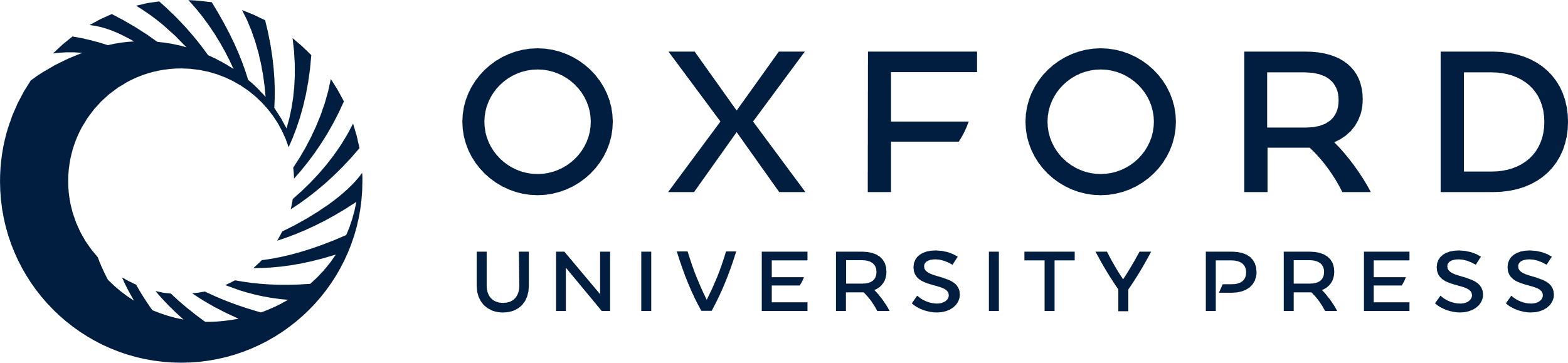 [Speaker Notes: Figure 3. Demonstration of the web interface of TeroKit. (A) Browse, (B) search and (C) enzyme page for the use of TeroENZ, and (D) the browse page of TeroMAP.


Unless provided in the caption above, the following copyright applies to the content of this slide: © The Author(s) 2023. Published by Oxford University Press.This is an Open Access article distributed under the terms of the Creative Commons Attribution License (https://creativecommons.org/licenses/by/4.0/), which permits unrestricted reuse, distribution, and reproduction in any medium, provided the original work is properly cited.]